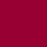 Modifications du Règlement d’exécution du PCT 
au 1er juillet 2017
Modifications du règlement d’exécution (1)
Modifications de la règle 45bis.1
extension du délai pour demander une recherche internationale supplémentaire, délai porté de 19 à 22 mois à compter de la date de priorité
applicable à toute demande internationale, quelle que soit sa date de dépôt international, à l’égard de laquelle le délai (initial) de 19 mois pour présenter une demande de recherche supplémentaire n’a pas encore expiré au            1er juillet 2017
Modifications du règlement d’exécution (2)
Modifications des règles 12bis, 23bis et 41 
Transmission par l’office récepteur des résultats de recherche et de classement antérieurs à l’administration chargée de la recherche internationale
Règle générale :  Les offices récepteurs transmettent les résultats de toute recherche ou tout classement effectués à l’égard d’une ou plusieurs demandes antérieures à l’administration chargée de la recherche internationale
Exception :
Les offices récepteurs qui ont informé le Bureau international (avant le 14 avril 2016) de l’incompatibilité de cette disposition avec leur législation nationale ne sont pas tenus de transmettre les informations considérées
Même dans les cas où la transmission de telles informations est compatible avec la législation nationale de l’office récepteur, le dispositif permet aux déposants de demander expressément, au moment du dépôt de la demande internationale, que les informations considérées ne soient pas transmises, si l’office récepteur a informé le Bureau international en conséquence (avant le 14 avril 2016) 
S’applique aux demandes internationales dont la date de dépôt          international est le 1er juillet 2017, ou une date ultérieure
Modifications du règlement d’exécution (3)
Modifications des règles 86 et 95 
Obligation pour les offices désignés de fournir au Bureau international des informations relatives à l’ouverture de la phase nationale, et des données y relatives, dans le délai prescrit
Les informations dont la transmission est requise sont:
la date d’ouverture de la phase nationale 
le numéro de dépôt de la demande nationale 
le numéro et la date de la publication nationale 
la date de délivrance, le numéro de dépôt et la date de la publication nationale telle de délivrée
Le délai pour la transmission des informations : 2 mois à compter de l’évènement (ou dans un délai raisonnable après celui-ci) 
L’objectif est de permettre une meilleure visibilité du statut de la demande internationale pendant l’ouverture de la phase nationale, sur PATENTSCOPE, sous l’onglet ‘Phase nationale’
S’appliquent aux demandes internationales à l’égard desquelles les actes requis pour l’ouverture des phases nationales en vertu des articles 22 et 39 sont                    accomplis le 1er juillet 2017, ou à une date ultérieure